PROGETTO MANIPOLATIVO
Lavorare con le mani per diventare capaci di lavorare con la mente
Il laboratorio manipolativa ha lo scopo di fornire abilità pratiche per poter padroneggiare gli strumenti necessari ad un utilizzo dei linguaggi espressivi, artistici, visivi, multimediali (strumenti e tecniche  di fruizione e produzione, lettura). Scopo di tale laboratorio è fornire abilità quali:
Usare modi diversi per stendere il colore;
Utilizzare diversi materiali per rappresentare;
Impugnare differenti strumenti e ritagliare;
Esplorare le possibilità offerte dalle tecnologie per fruire delle diverse forme artistiche, per comunicare e per esprimersi attraverso di esse.
COMPITI SIGNIFICATIVI


Rappresentare oggetti, animali, situazioni, storie, 
attraverso il disegno, , la manipolazione, 
utilizzando tecniche e materiali diversi.
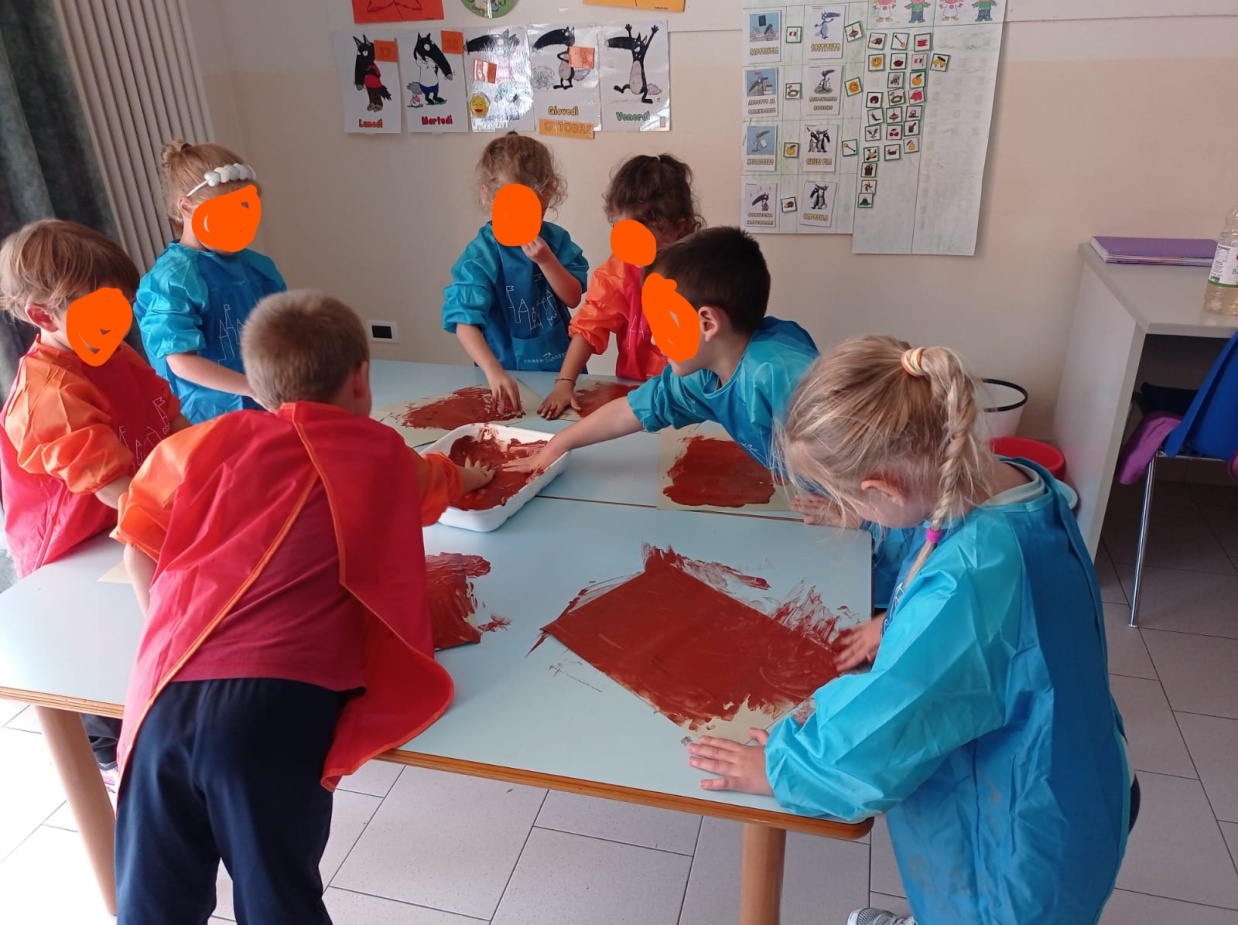 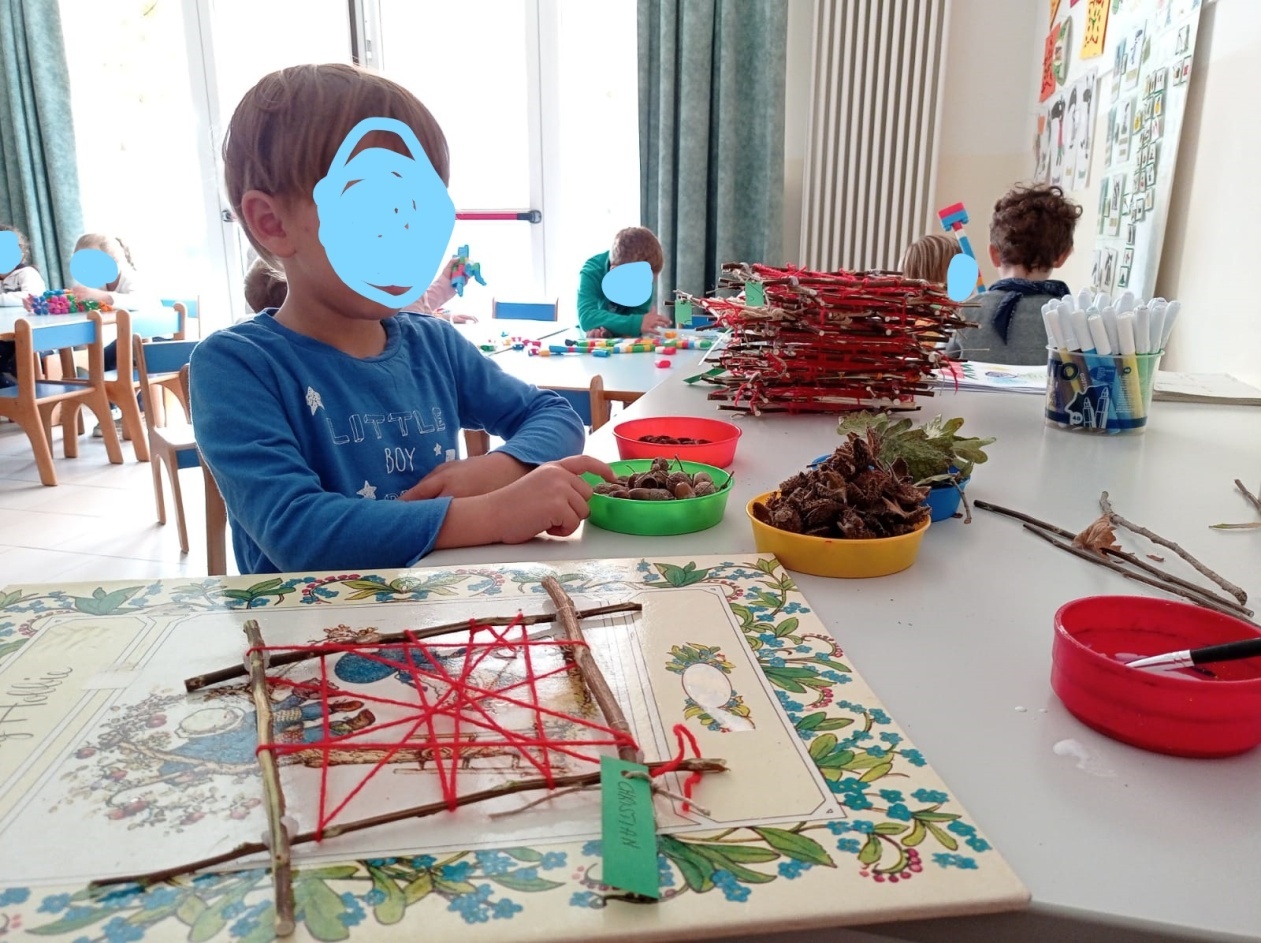